«Мама – солнышко мое!»
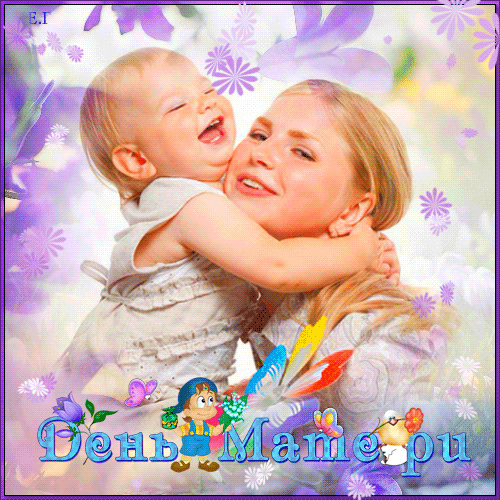 Какая мама ?
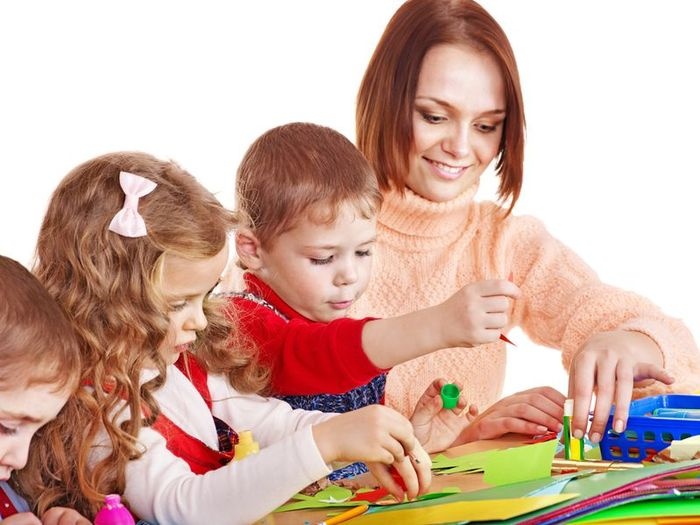 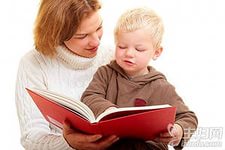 С кем я живу
Работа моей мамы
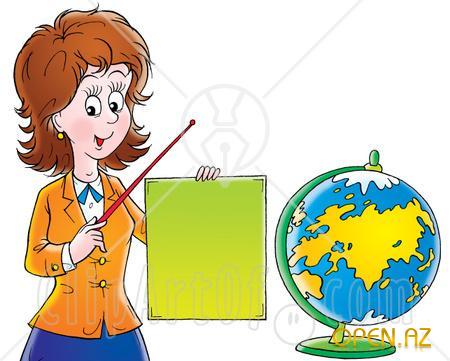 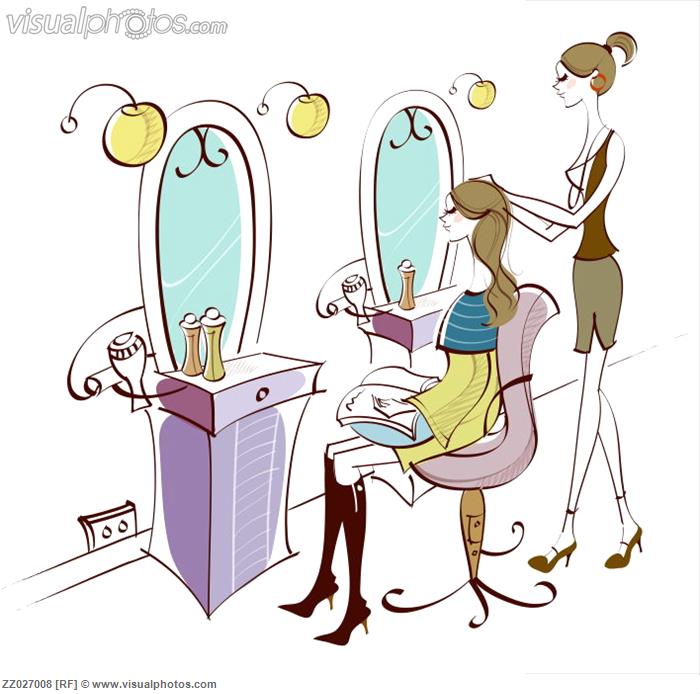 Моя Бабушка
«Портрет  Мамы»
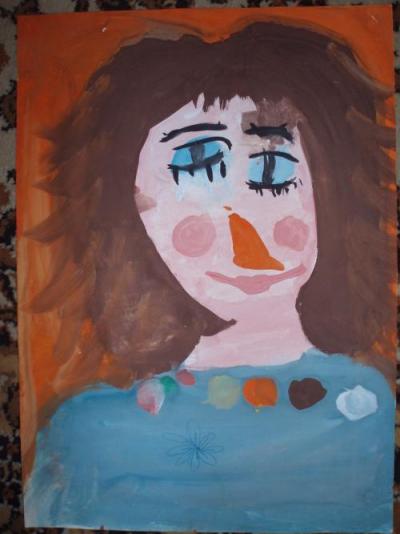 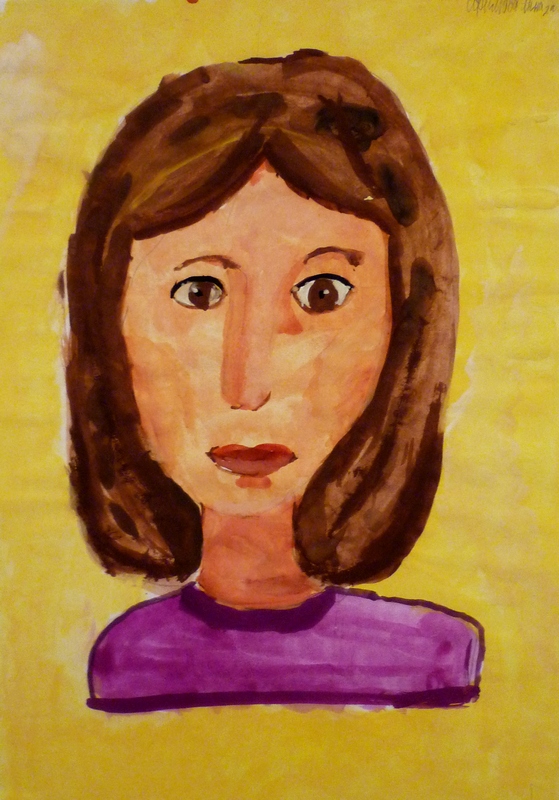 «Как я помогаю маме»
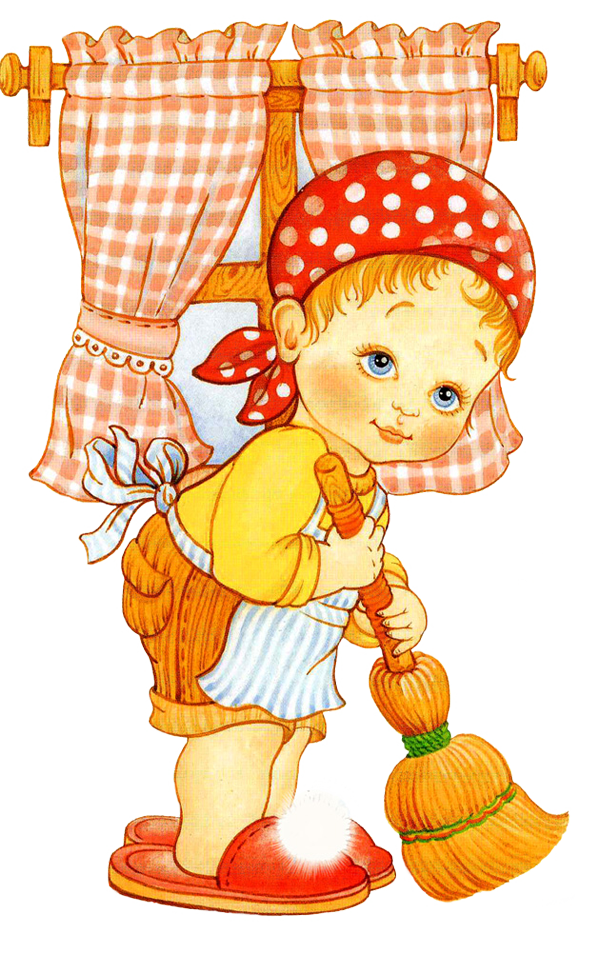 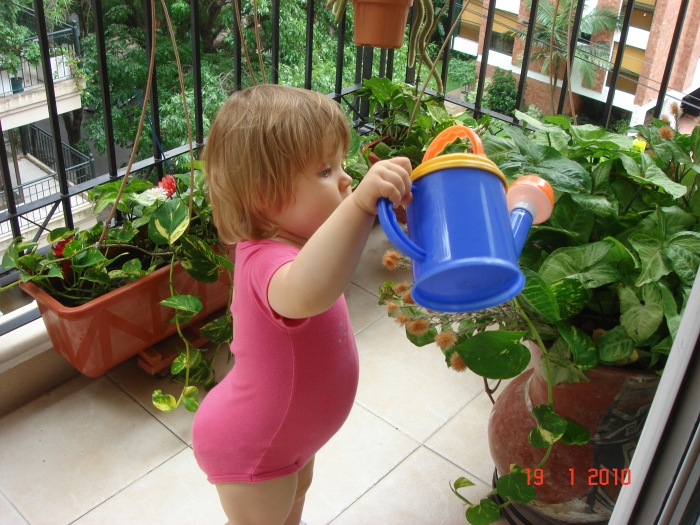